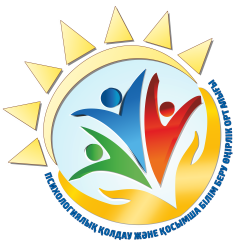 ҚОСТАНАЙ ОБЛЫСЫ ӘКІМДІГІ БІЛІМ БАСҚАРМАСЫНЫҢ «ПСИХОЛОГИЯЛЫҚ ҚОЛДАУ ЖӘНЕ ҚОСЫМША БІЛІМ БЕРУ ӨҢІРЛІК ОРТАЛЫҒЫ» КММ
ЖАДЫНАМА 
"Апатиямен қалай күресуге болады" 
(білім беру процесінің барлық қатысушылары үшін)
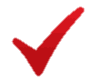 Кішкене істерден бастаңыз 

Сіз марафонға қатыса алмайсыз, сондықтан сіз кішігірім істерден апатиямен күресуіңіз керек. Мысалы, сіз ас үйден бөлмеге бара жатқанда, олардың орнына бірнеше затты қайтарыңыз.
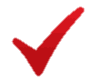 Ортаны өзгеруі 

Егер сіз үнемі бір ортада болсаңыз, жағымсыз сезімдерге батып кету өте оңай. Сондықтан оны өзгерте бастаған жөн. Кафеге, саябаққа және т. б. саяхатты жоспарлаңыз.
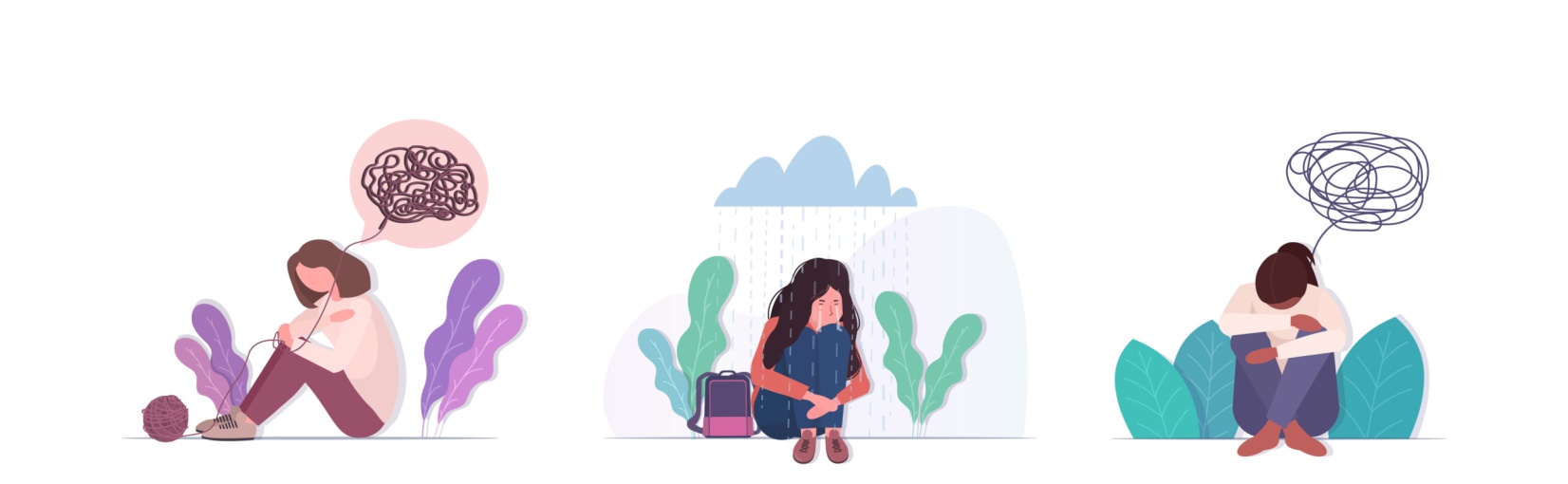 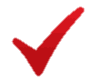 Негатив әкелетіндермен қарым-қатынасты шектеңіз 

Апатиямен өміріңізге жағымды эмоциялар әкелуге тырысқан жөн. Кейбір адамдармен қарым-қатынастан болатын негатив сіздің жағдайыңызды нашарлатуы мүмкін.
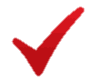 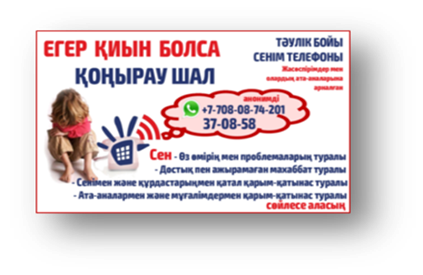 Көңіл-күй жасаңыз 

Апатия - бұл сізге мән бермейтін жағдай. Сізде айналада болып жатқан нәрсеге эмоционалды жауап жоқ. Мұнымен күресу үшін, бастапқыда бұл көмектеспейтін сияқты болса да, өзіңізге көңіл-күй қалыптастыруды бастау маңызды.